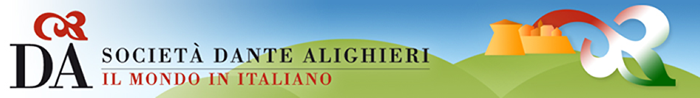 Il raccontastorie illustrato
Livello: A2
Finalità: raccontare una storia 
Durata: 30 minuti 
Materiale: carte-foto
Descrizione attività: proiettare la slide n°2.  Dire agli studenti che dovranno scegliere a turno un numero al quale corrisponde  una foto e commentarla iniziando a raccontare una storia.
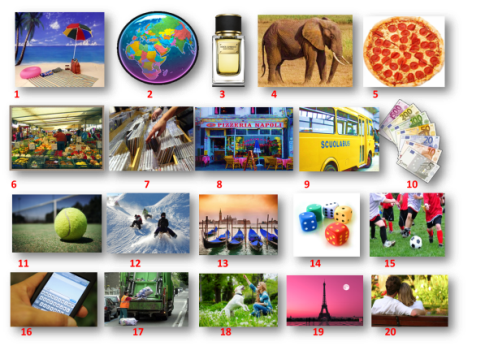 1
2
5
4
3
6
7
8
9
10
15
11
14
12
13
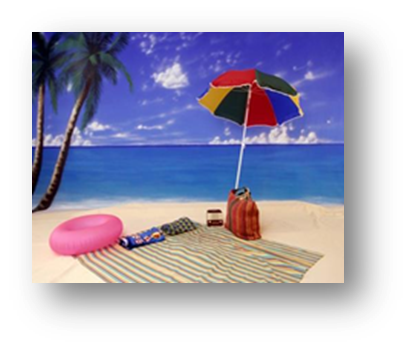 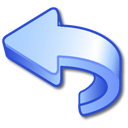 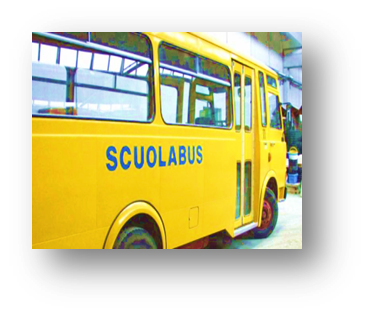 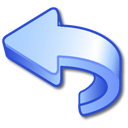 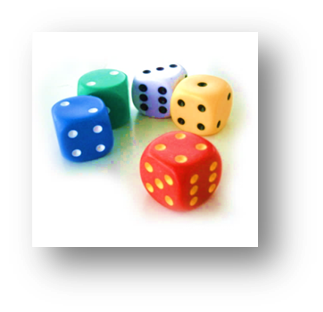 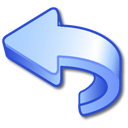 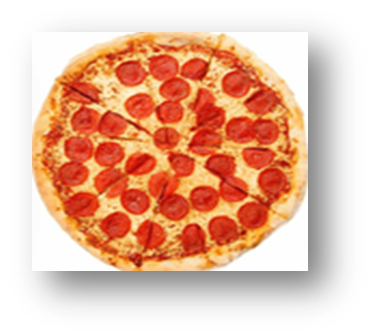 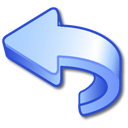 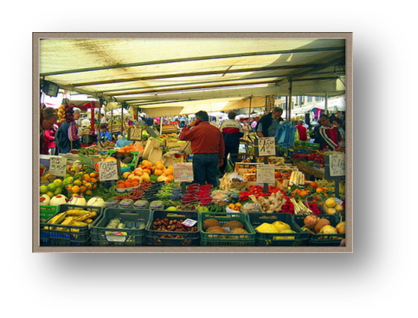 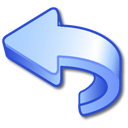 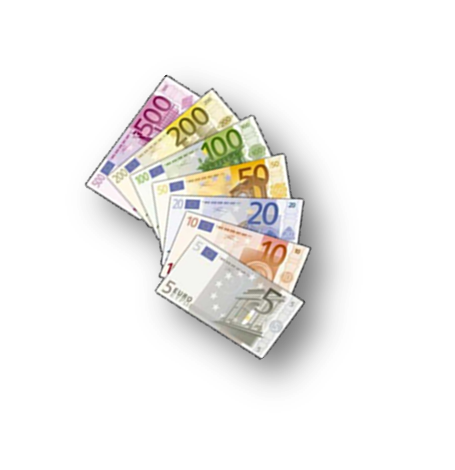 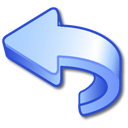 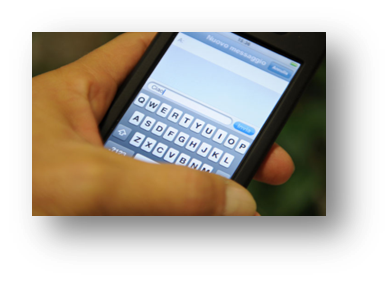 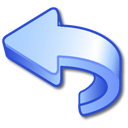 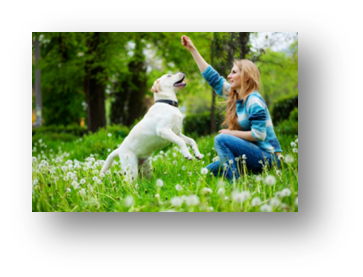 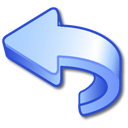 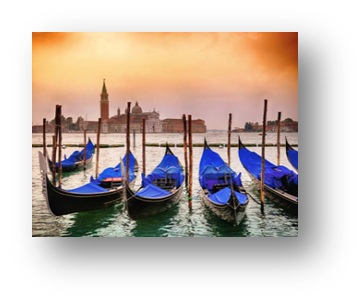 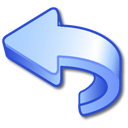 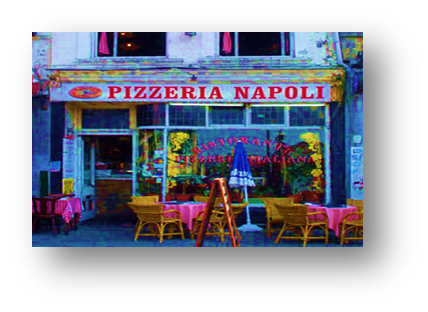 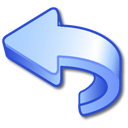 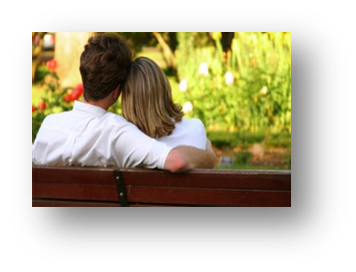 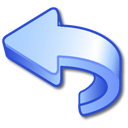 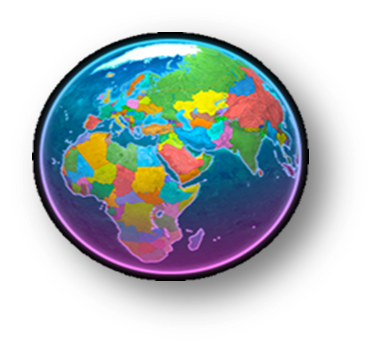 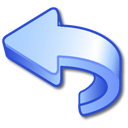 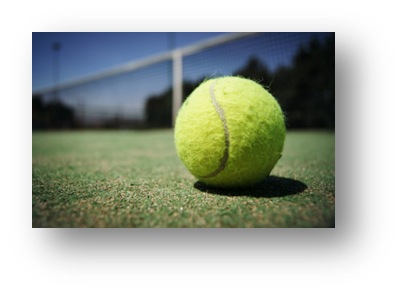 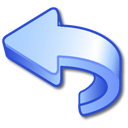 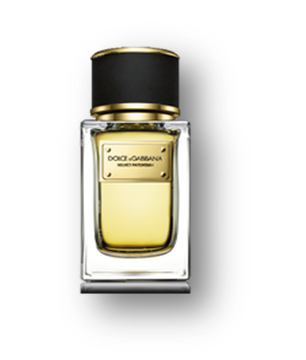 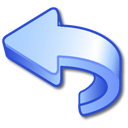 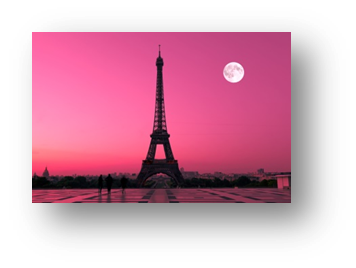 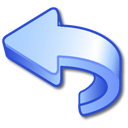 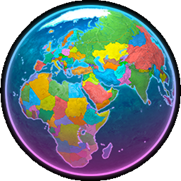 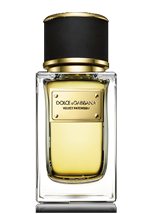 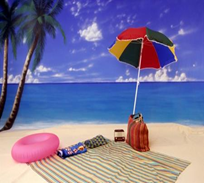 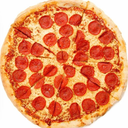 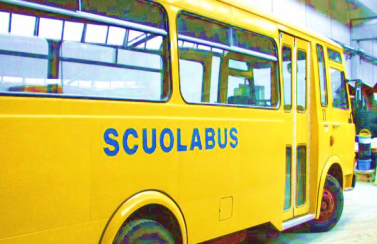 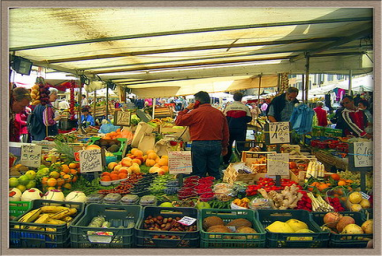 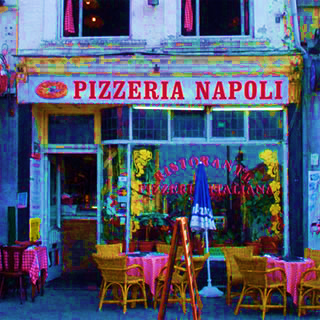 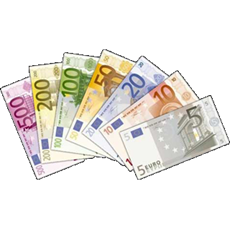 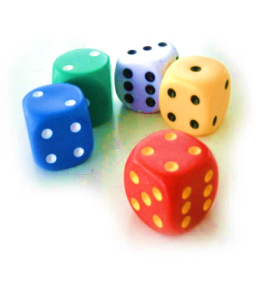 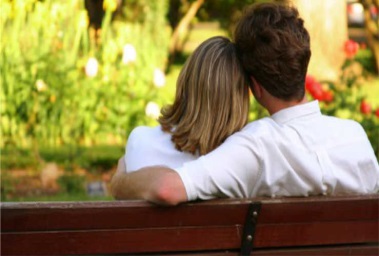 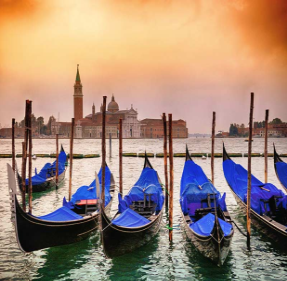 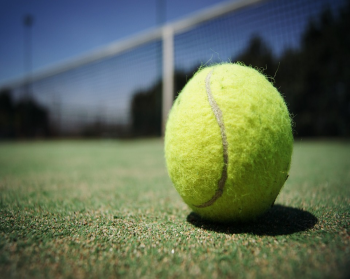 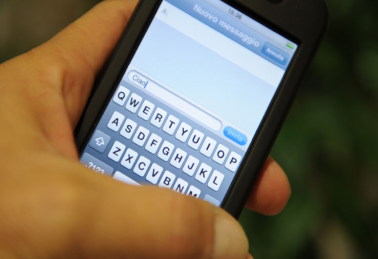 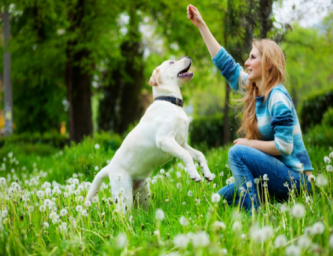 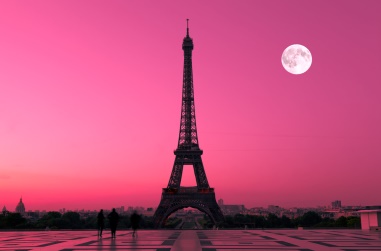 Istruzioni per l’insegnante

E’ un’attività in cui si richiede alla classe di inventare una storia scegliendo una foto e commentandola per poi passare la mano allo studente successivo che farà la sua scelta e così via. Per questa ragione suggeriamo di far iniziare il lavoro agli studenti linguisticamente meno bravi perché avranno, da subito, a disposizione la maggioranza delle foto e non saranno costretti a seguire il filo conduttore del racconto iniziato dai loro compagni.